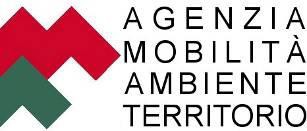 Concerti estivi 2022
Ippodromo La Maura
elaborato:  PRESENTAZIONE                                                   codifica:   220360080_00                                     rev:  00


data:   16/05/2022              redatto:   Sara Boccia                      verificato:   Roberta Righini                       approvato:  Valentino Sevino
                                                          
							 Roberta Righini
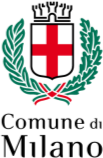 CONCERTI IPPODROMO LA MAURA
Vasco Rossi – 24 maggio 2022
Presenze previste: 83 000 spettatori
Orario apertura cancelli ore 17:00, Orario fine evento 23:30
Numero GT previsto: 40/50
Greta Van Fleet – 9 giugno 2022
Presenze previste: 9 000 spettatori
Orario apertura cancelli ore 15:00, Orario fine evento 23:30
Numero GT previsto: dato mancante
Imagine Dragons – 11 giugno 2022
Presenze previste: 60 000 spettatori
Orario apertura cancelli ore 15:00, Orario fine evento 23:30
Numero GT previsto: 30
Green Days – 15 giugno 2022
Presenze previste: 45 000 spettatori
Orario apertura cancelli ore 15:00, Orario fine evento 23:30
Numero GT previsto: 10/15
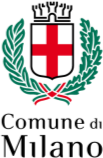 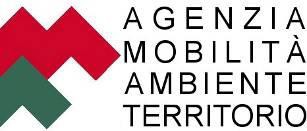 2203700xx_00 									rev. 00									xx/05/2022								2
LOCALIZZAZIONE INGRESSI IPPODROMO LA MAURA
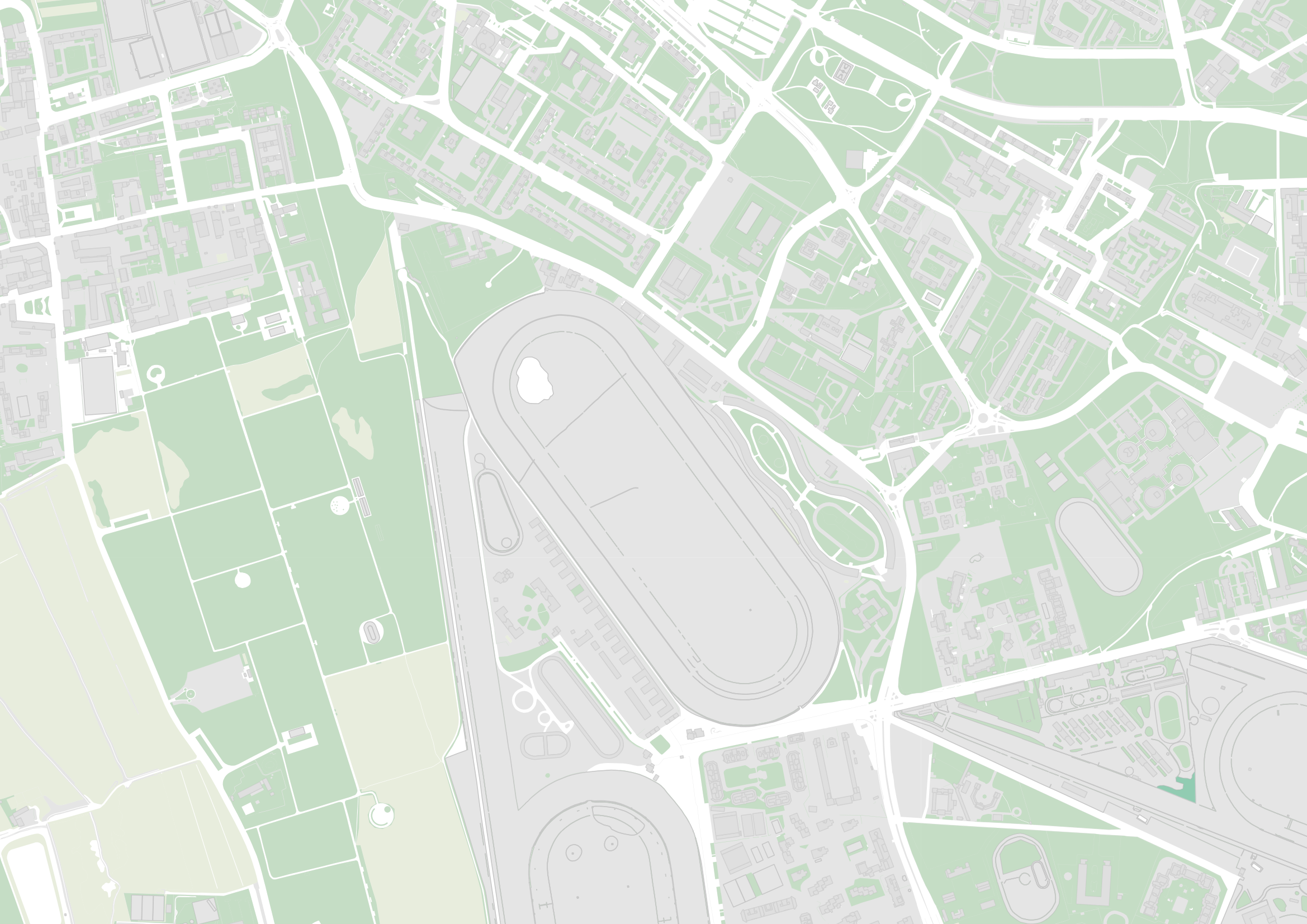 >>
BONOLA
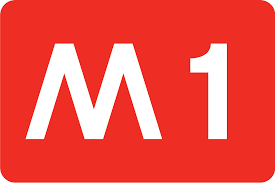 via Cechov
CONCERTO VASCO ROSSI 24 MAGGIO
via M. di Savoia
via B. Croce
URUGUAY
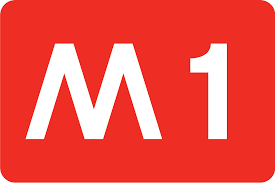 Ingresso Pit
via Lampugnano
via Zardi
via Lampugnano
12 000 spettatori
via Cechov
via Omodeo
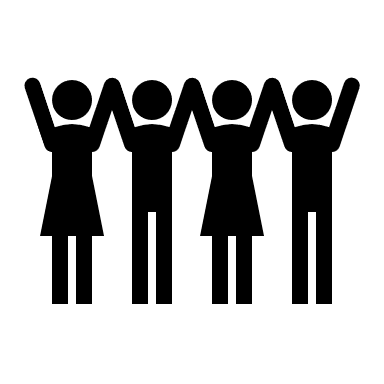 Ingresso Pit
LAMPUGNANO
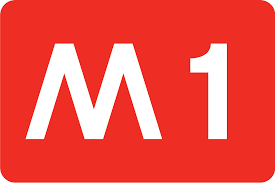 via G. Natta
via Montale
via G. Natta
Ingresso Principale
Parco Trenno
Ippodromo La Maura
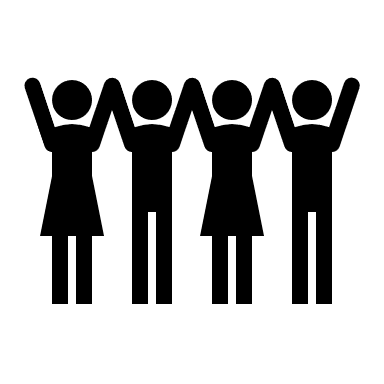 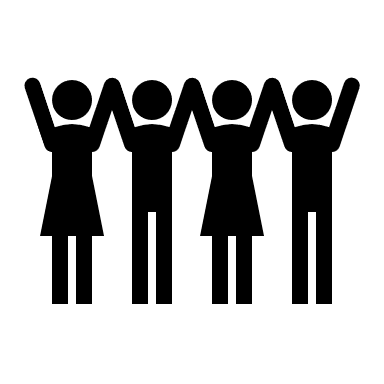 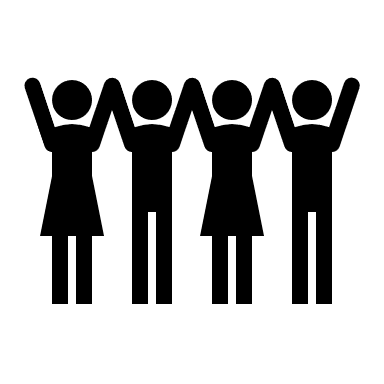 69 000 spettatori
via Montale
via Ippodromo
Ingresso Principale
via Patroclo
<<
SAN SIRO STADIO
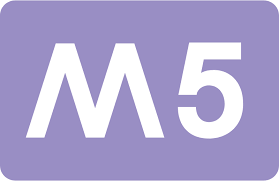 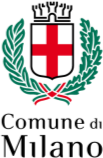 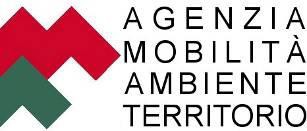 2203700xx_00 									rev. 00									xx/05/2022								3
PROVENIENZE SPETTATORI CONCERTO VASCO ROSSI
SPETTATORI ATTESI
LOMBARDIA
RESTO ITALIA
83 000
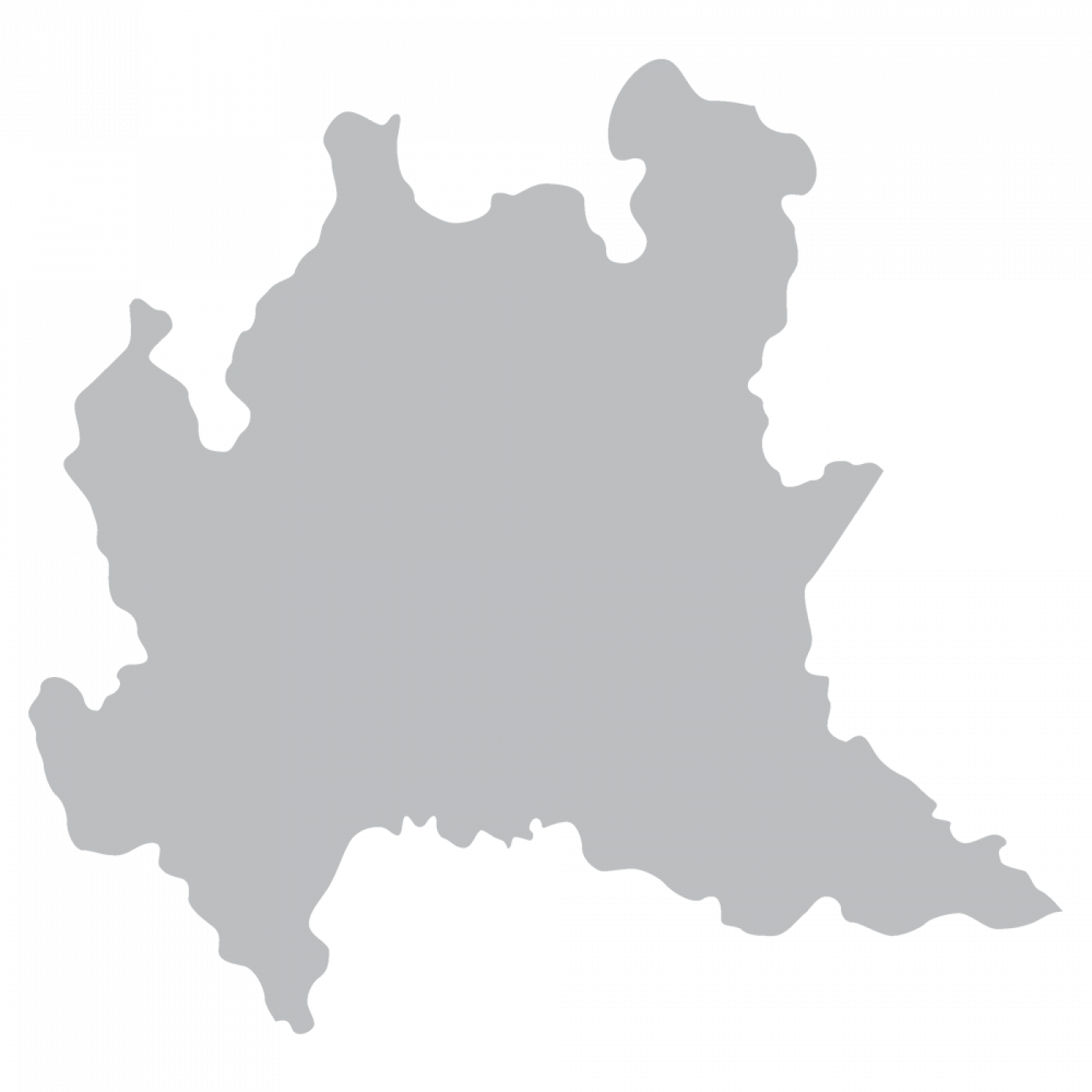 33 000
50 000
68.792
(65%)
PIEMONTE
MILANO
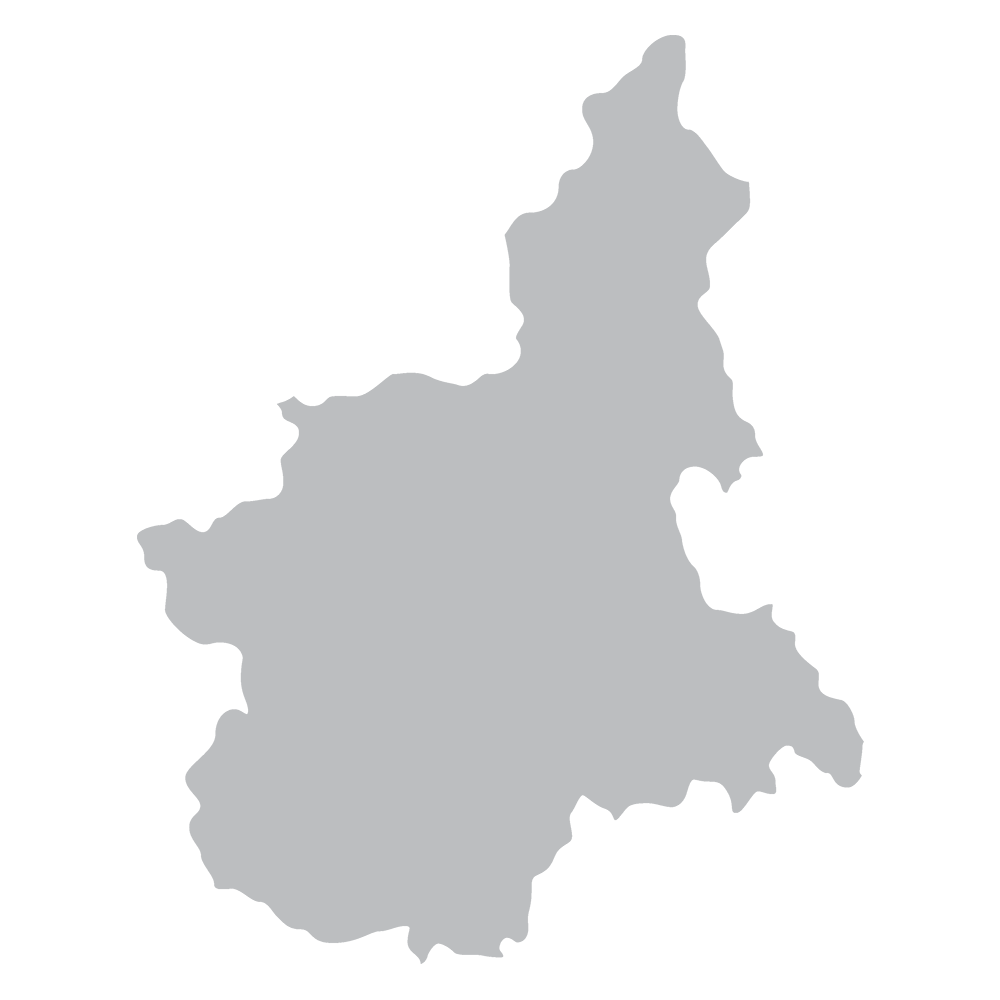 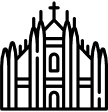 22 000
10 000
GT
AUTO
TPL
QUOTA CHE RESTA A DORMIRE A MILANO
TPL        22 000 (Milano) + 10 000 (Lombardia) + 4 000 (Resto Italia) = 36 000
AUTO      18 000(Lombardia) + 10 000 (Piemonte) + 17 000 (Resto Italia)= 45 000
GT         2 000 (Resto Italia)
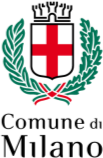 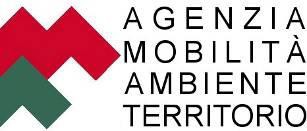 2203700xx_00 									rev. 00									xx/05/2022								4
STIMA RIPARTO MODALE
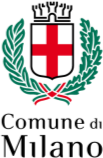 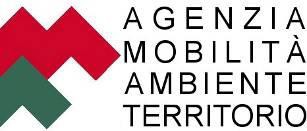 2203700xx_00 									rev. 00									xx/05/2022								5
PARCHEGGI AUTO IPPODROMO LA MAURA
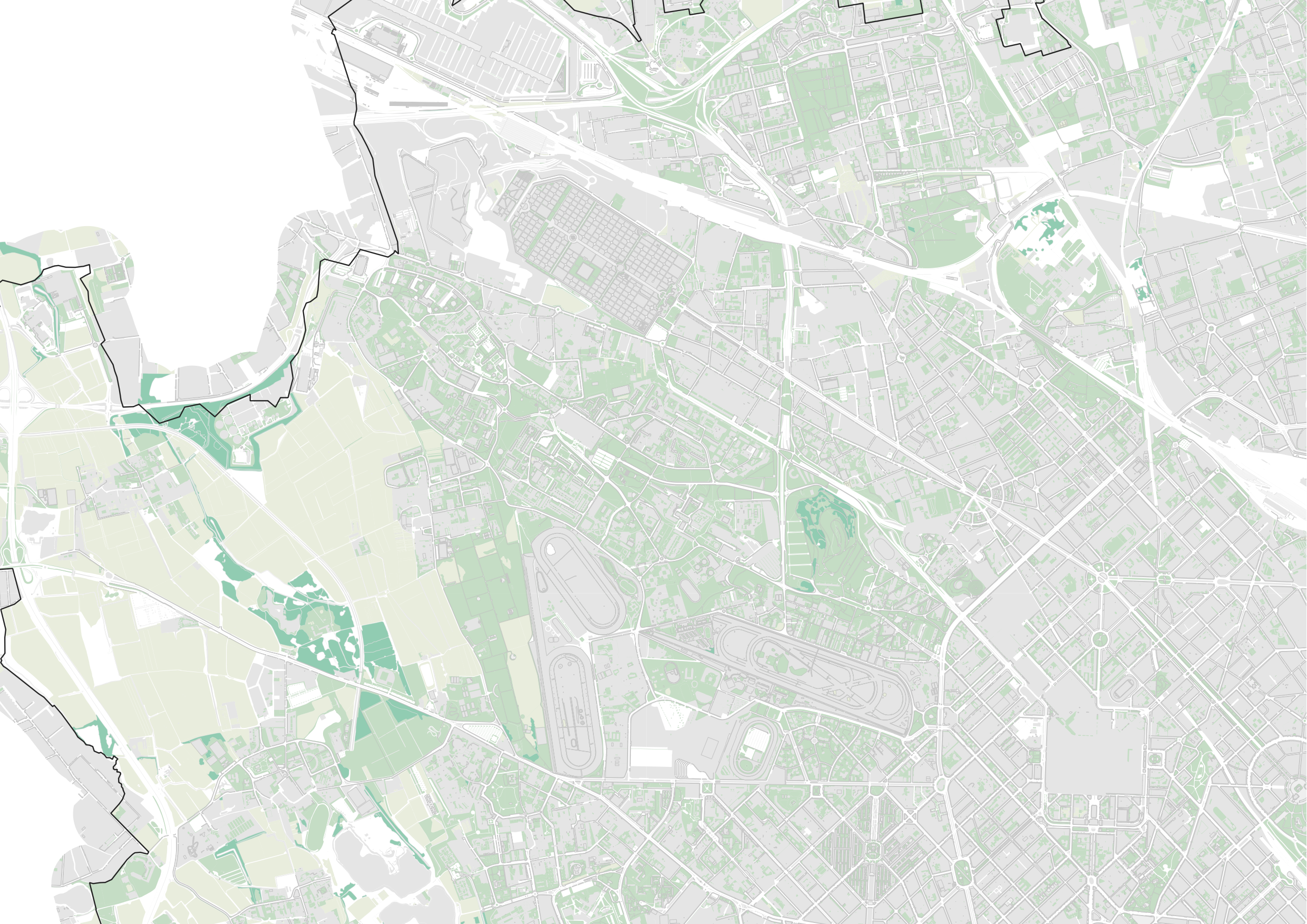 PARCHEGGI RHO FIERA
PARCHEGGI CONFERMATI
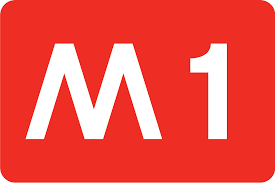 TOTALE                           AUTO  4 788 
                                           GT   157
                                   Minibus   19
OPPORTUNITA’
Ingresso Pit
Convenzionare gli ulteriori 5500 stalli disponibili presso Rho Fiera – Ipotesi collegata con il potenziamento della M1 e di facile indirizzamento
Ingresso Principale
LOTTO
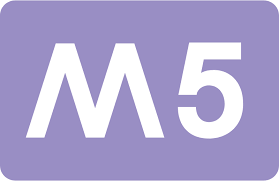 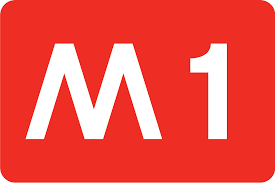 PARCHEGGI SAN SIRO
SAN SIRO STADIO
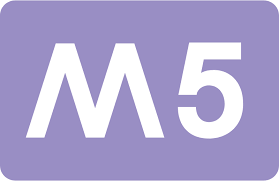 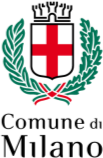 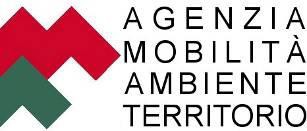 2203700xx_00 									rev. 00									xx/05/2022								6
PARCHEGGI AUTO IPPODROMO LA MAURA
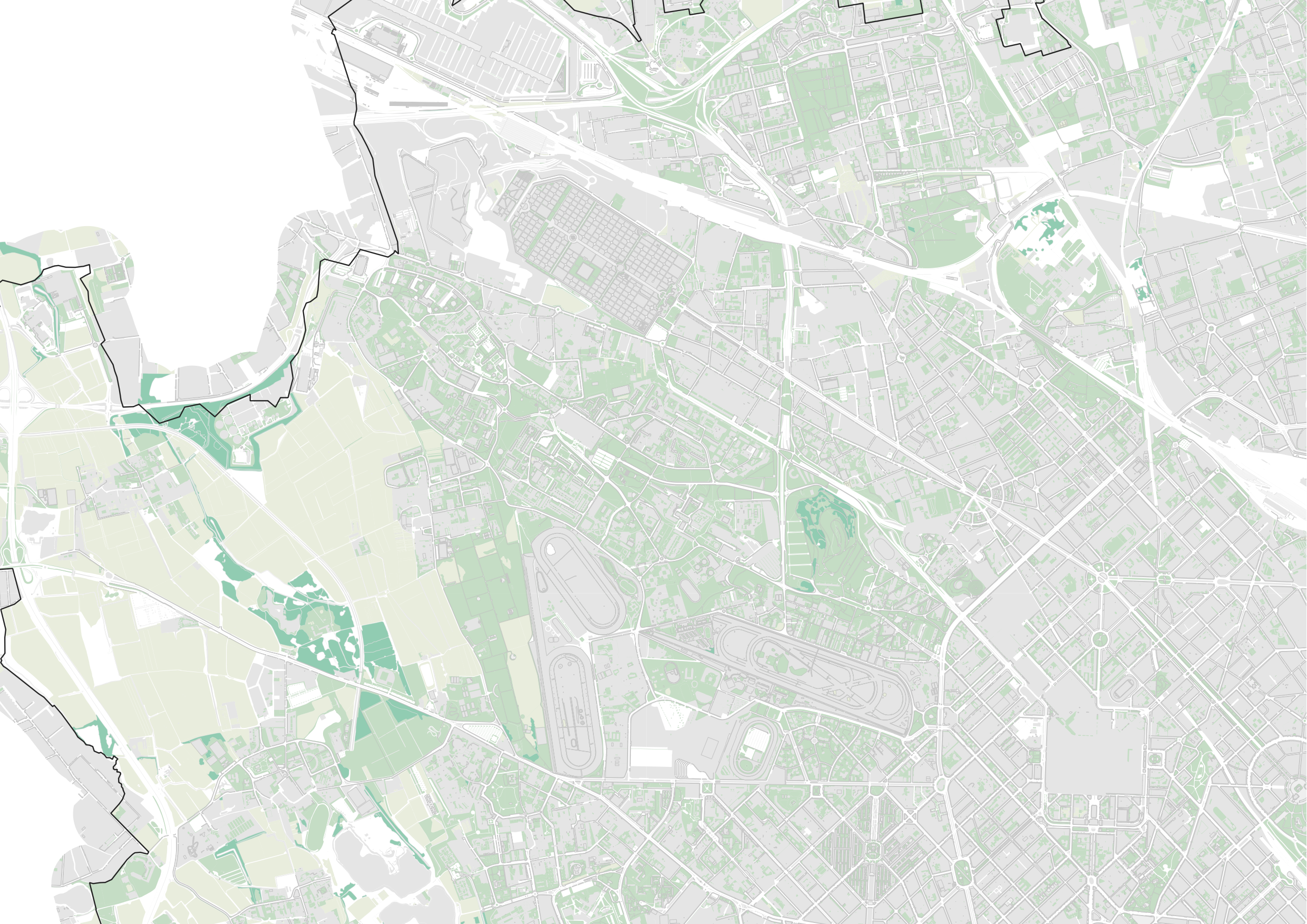 PARCHEGGI DIFFUSI 
intorno l’area Concerto
AREE SOSTA CIMITERO EBRAICO
PARCHEGGI VIA BARZAGHI
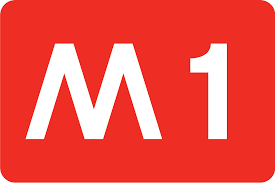 AREA SOSTA CIMITERO MAGGIORE
PARCHEGGIO DI INTERSCAMBIO MOLINO DORINO
SOSTA LUNGO VIA DE GASPERI
PARCHEGGIO INTERSCAMBIO LAMPUGNANO
Ingresso Pit
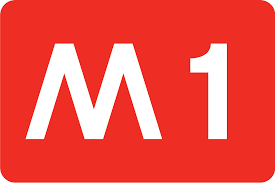 Ingresso Principale
PARCHEGGIO VIA NOVARA/TRENNO
LOTTO
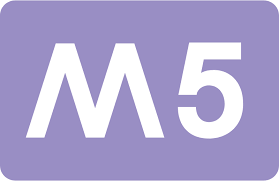 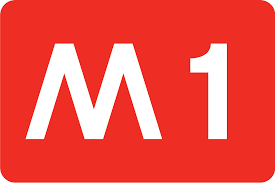 AREE PARCHEGGIO VIA NOVARA
OPPORTUNITA’
SAN SIRO STADIO
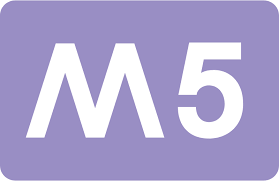 Di facile indirizzamento
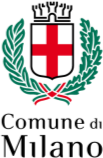 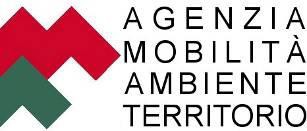 2203700xx_00 									rev. 00									xx/05/2022								7
PARCHEGGI AUTO IPPODROMO LA MAURA
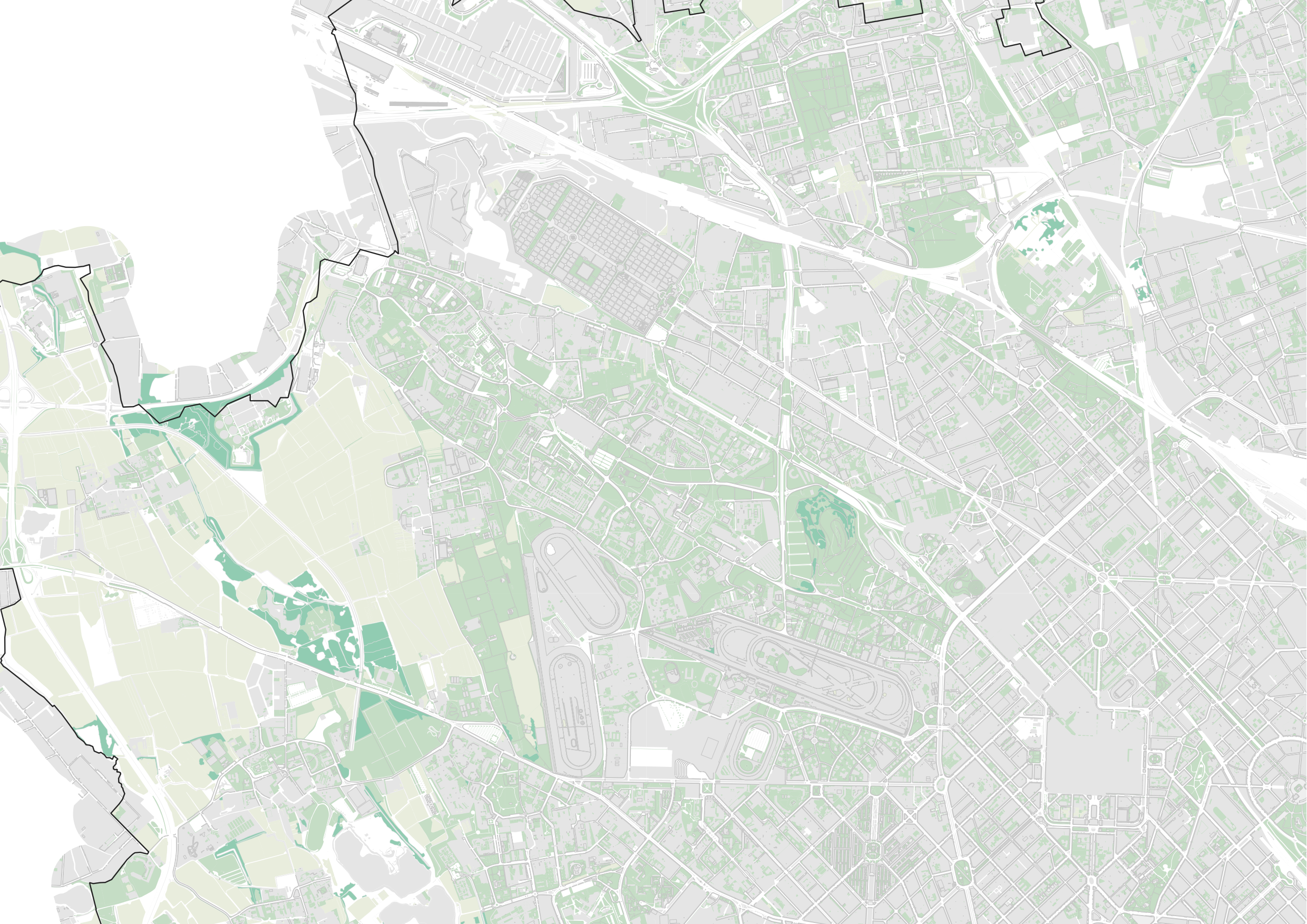 AREE SOSTA CIMITERO EBRAICO
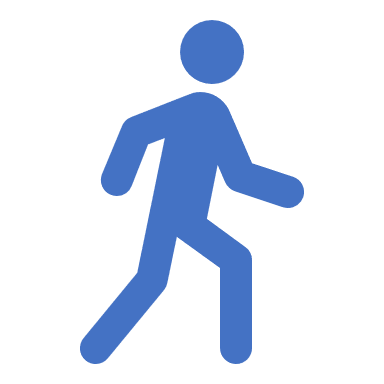 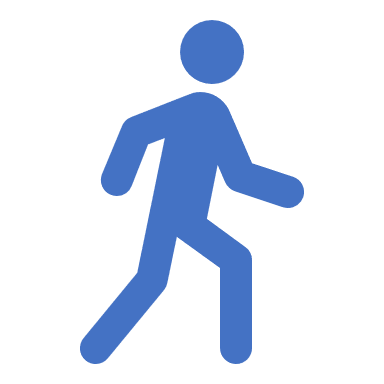 Ingresso PIT
Ingresso Principale
2,5 km 32min
3,5 km 43min
PARCHEGGI VIA BARZAGHI
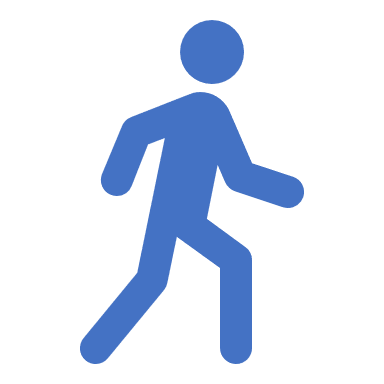 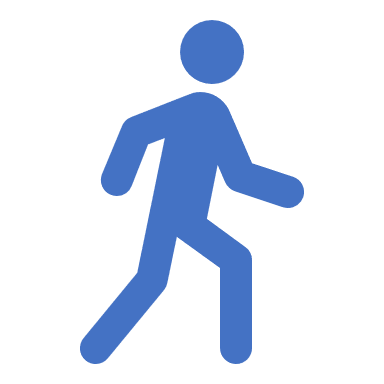 Ingresso PIT
Ingresso Principale
3,4 km 42min
4,1 km 51min
AREE SOSTA CIMITERO EBRAICO
PARCHEGGI VIA BARZAGHI
AREA SOSTA CIMITERO MAGGIORE
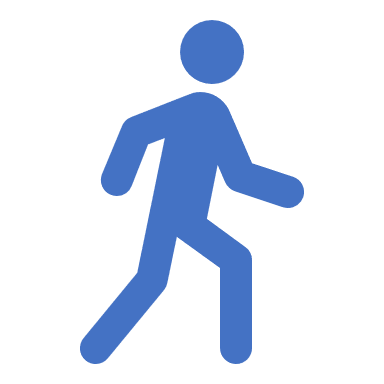 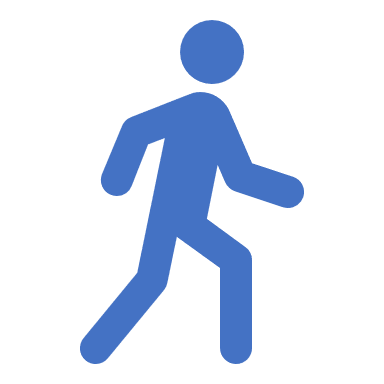 Ingresso PIT
Ingresso Principale
2,5 km 31min
2,8 km 35min
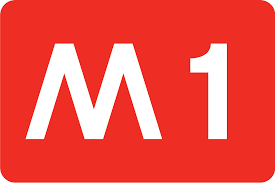 AREA SOSTA CIMITERO MAGGIORE
PARCHEGGIO DI INTERSCAMBIO MOLINO DORINO
SOSTA LUNGO VIA DE GASPERI
SOSTA LUNGO VIA DE GASPERI
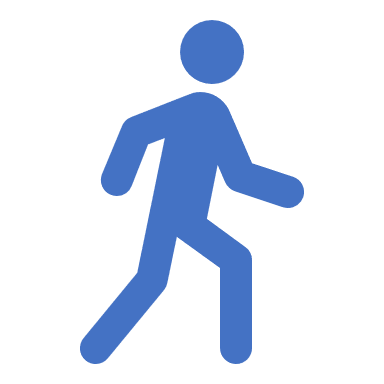 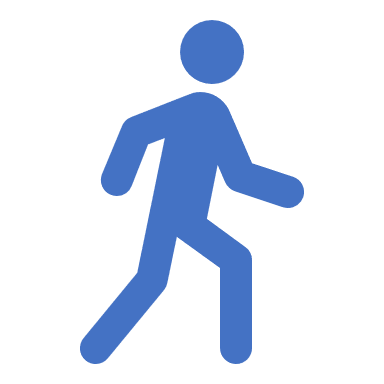 Ingresso PIT
Ingresso Principale
2,2 km 27min
2,3 km 28min
PARCHEGGIO DI INTERSCAMBIO MOLINO DORINO
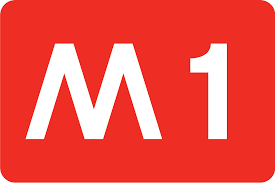 PARCHEGGIO INTERSCAMBIO LAMPUGNANO
Ingresso Pit
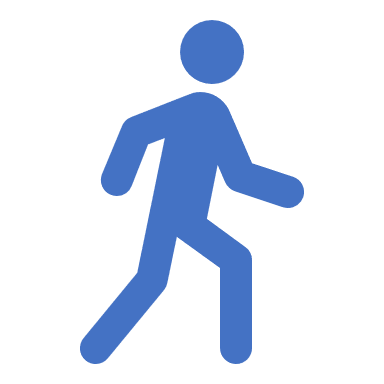 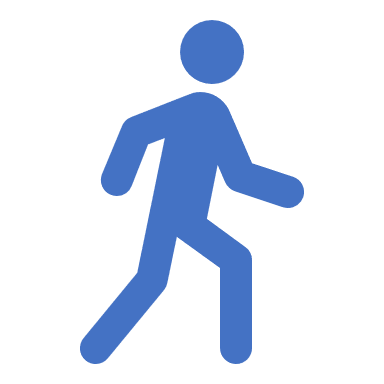 Ingresso PIT
Ingresso Principale
2,1 km 26min
3,5 km 44min
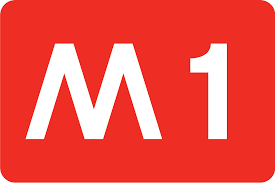 PARCHEGGIO INTERSCAMBIO LAMPUGNANO
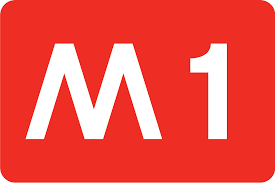 Ingresso Principale
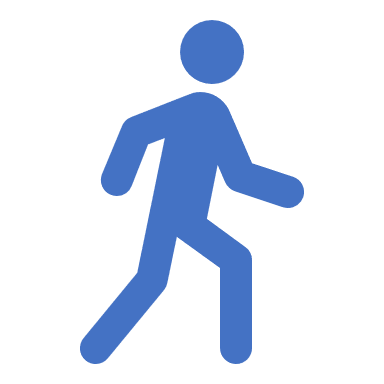 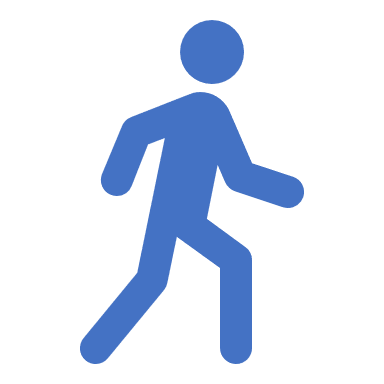 PARCHEGGIO VIA NOVARA/TRENNO
Ingresso PIT
Ingresso Principale
2 km 25min
1,2 km 16min
AREE PARCHEGGIO VIA NOVARA
LOTTO
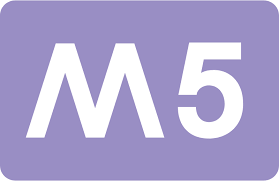 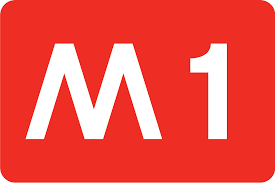 AREE PARCHEGGIO VIA NOVARA
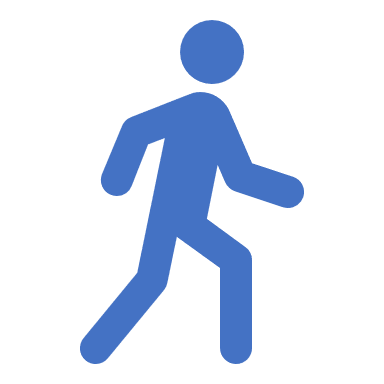 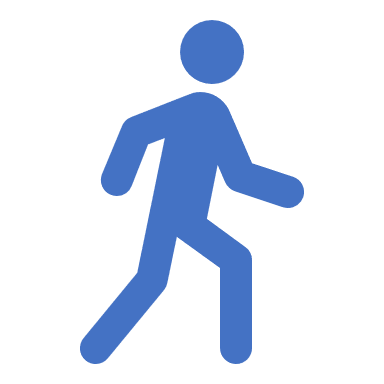 Ingresso PIT
Ingresso Principale
1,9 km 24min
2 km 26min
SAN SIRO STADIO
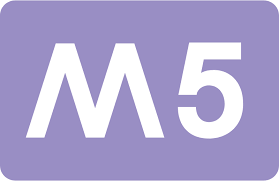 PARCHEGGIO VIA NOVARA/TRENNO
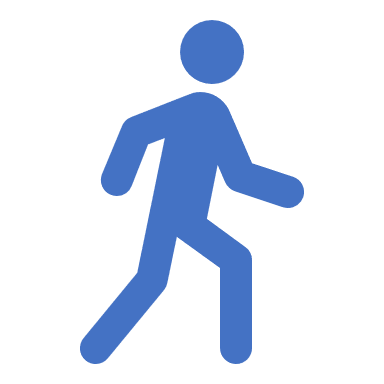 Ingresso PIT
Ingresso Principale
4,1 km 50min
4,2 km 51min
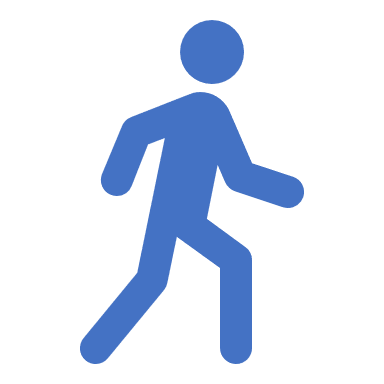 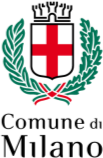 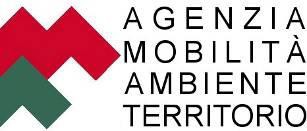 2203700xx_00 									rev. 00									xx/05/2022								8
ACCESSIBILITA’ TPL IPPODROMO LA MAURA
a Ingresso PIT
Percorsi da
URUGUAY
BONOLA
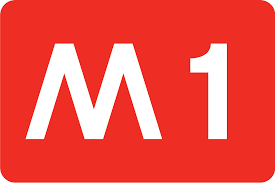 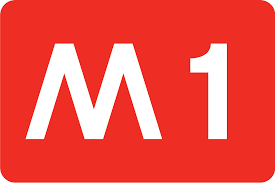 Percorsi da
URUGUAY
LAMPUGNANO
a Ingresso Principale
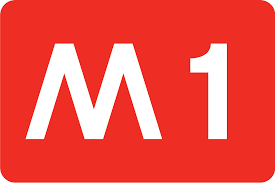 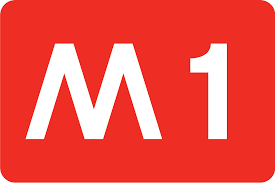 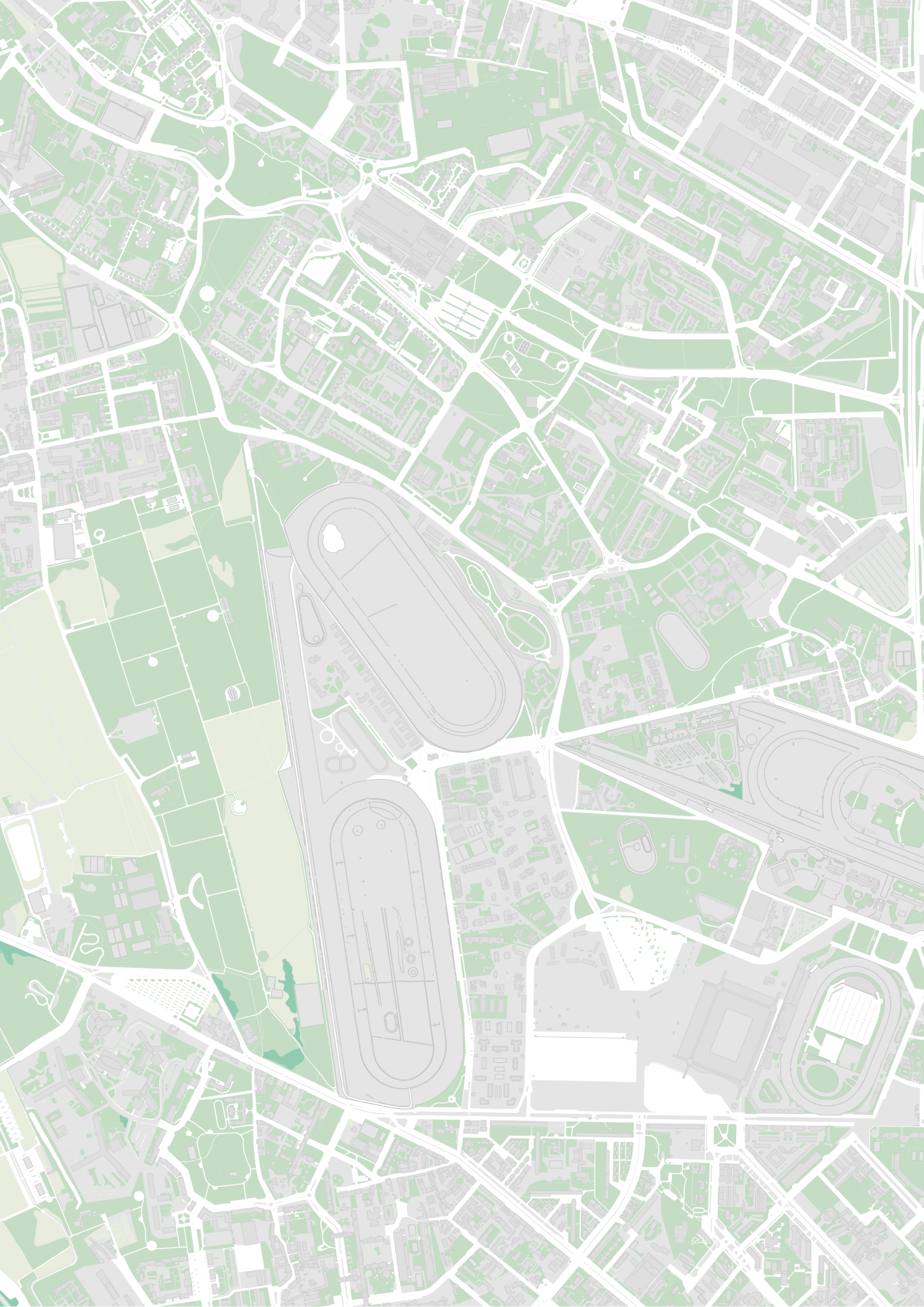 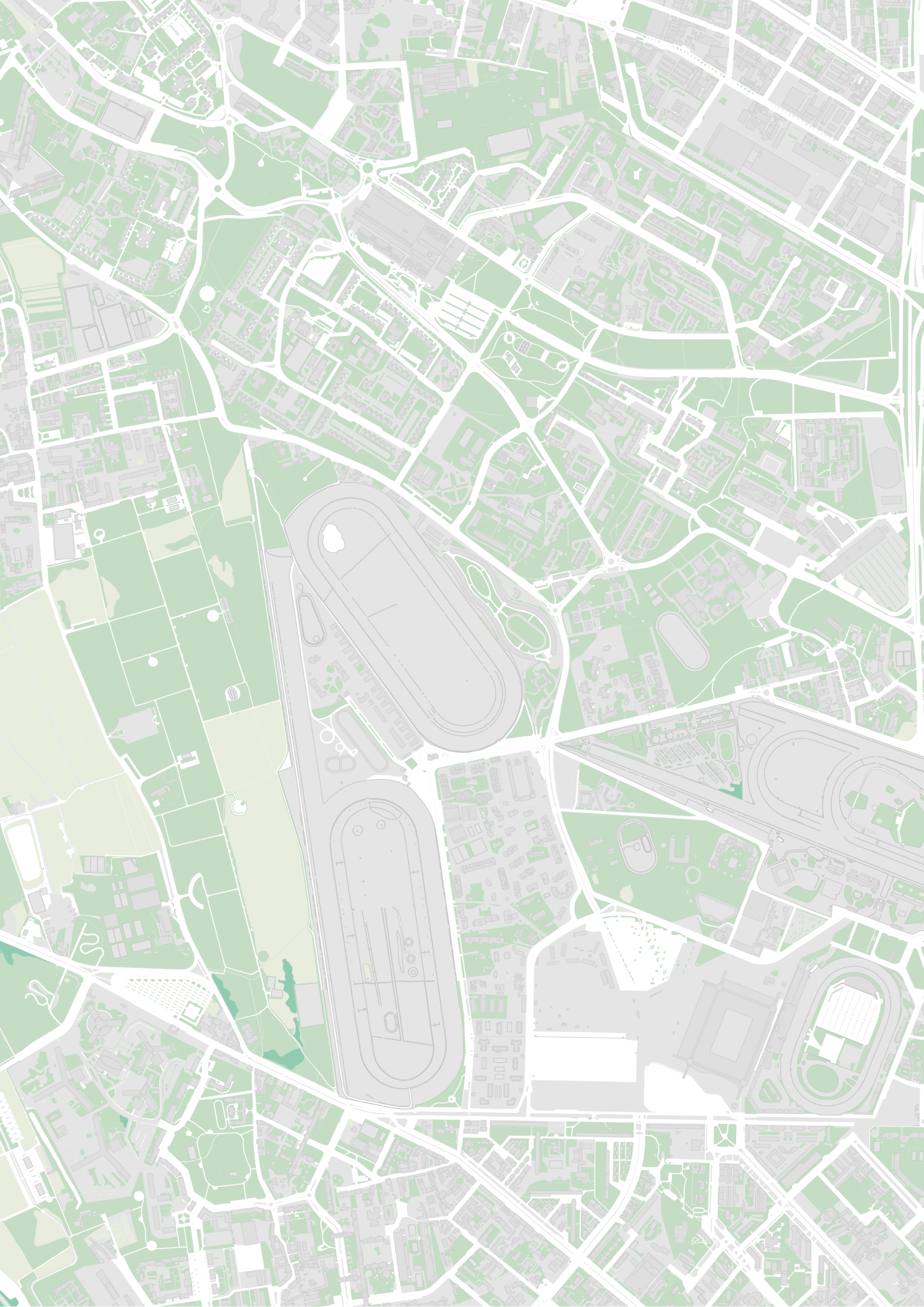 BONOLA
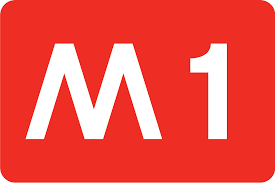 via Cilea
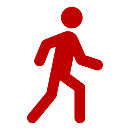 900 m 11min
via di Savoia
URUGUAY
URUGUAY
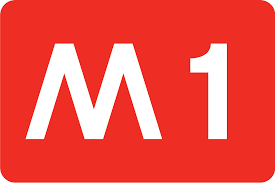 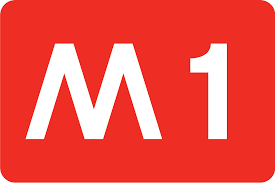 via Lampugnano
via Omodeo
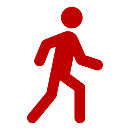 Ingresso PIT
1,3 km 16min
via Cechov
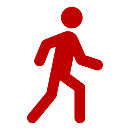 1,3 km 16min
LAMPUGNANO
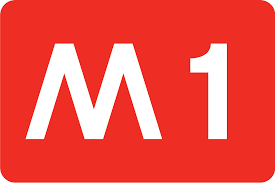 via Natta
via Natta
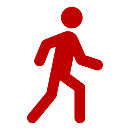 1,2 km 16min
Parco Trenno
Parco Trenno
via Montale
Ingresso Principale
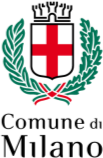 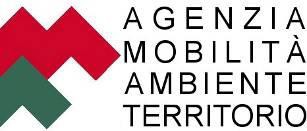 2203700xx_00 									rev. 00									xx/05/2022								9
ACCESSIBILITA’ IPPODROMO LA MAURA
LOTTO
LOTTO
SAN SIRO STADIO
SAN SIRO STADIO
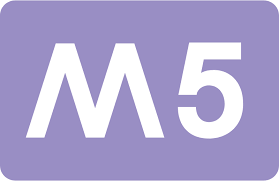 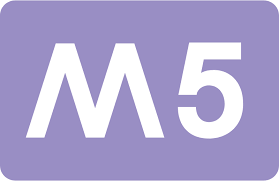 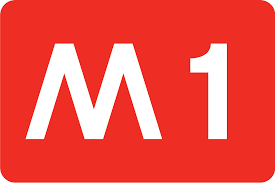 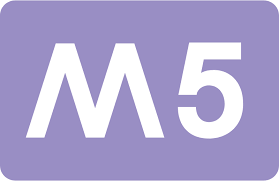 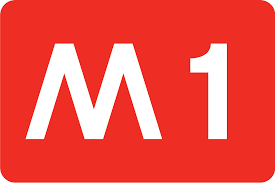 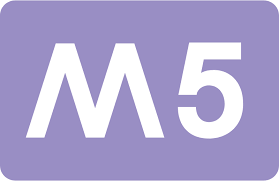 Percorsi da
a Ingresso Principale
a Ingresso PIT
Percorsi da
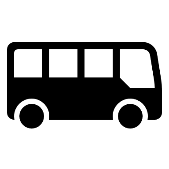 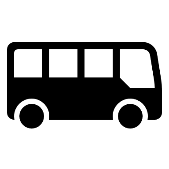 circolari 90/91
circolari 90/91
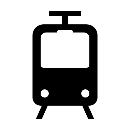 tram 16
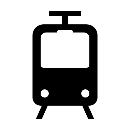 tram 16
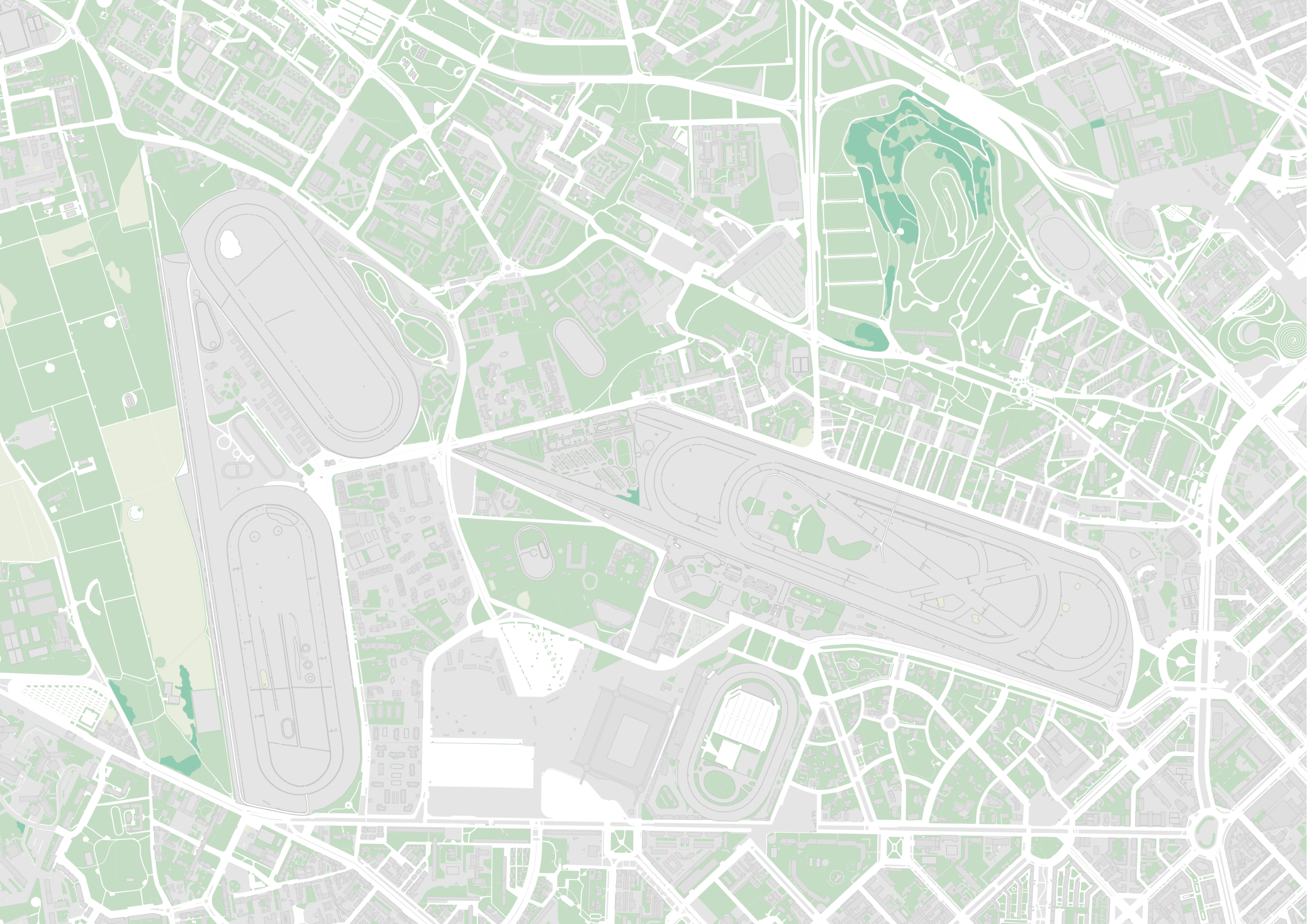 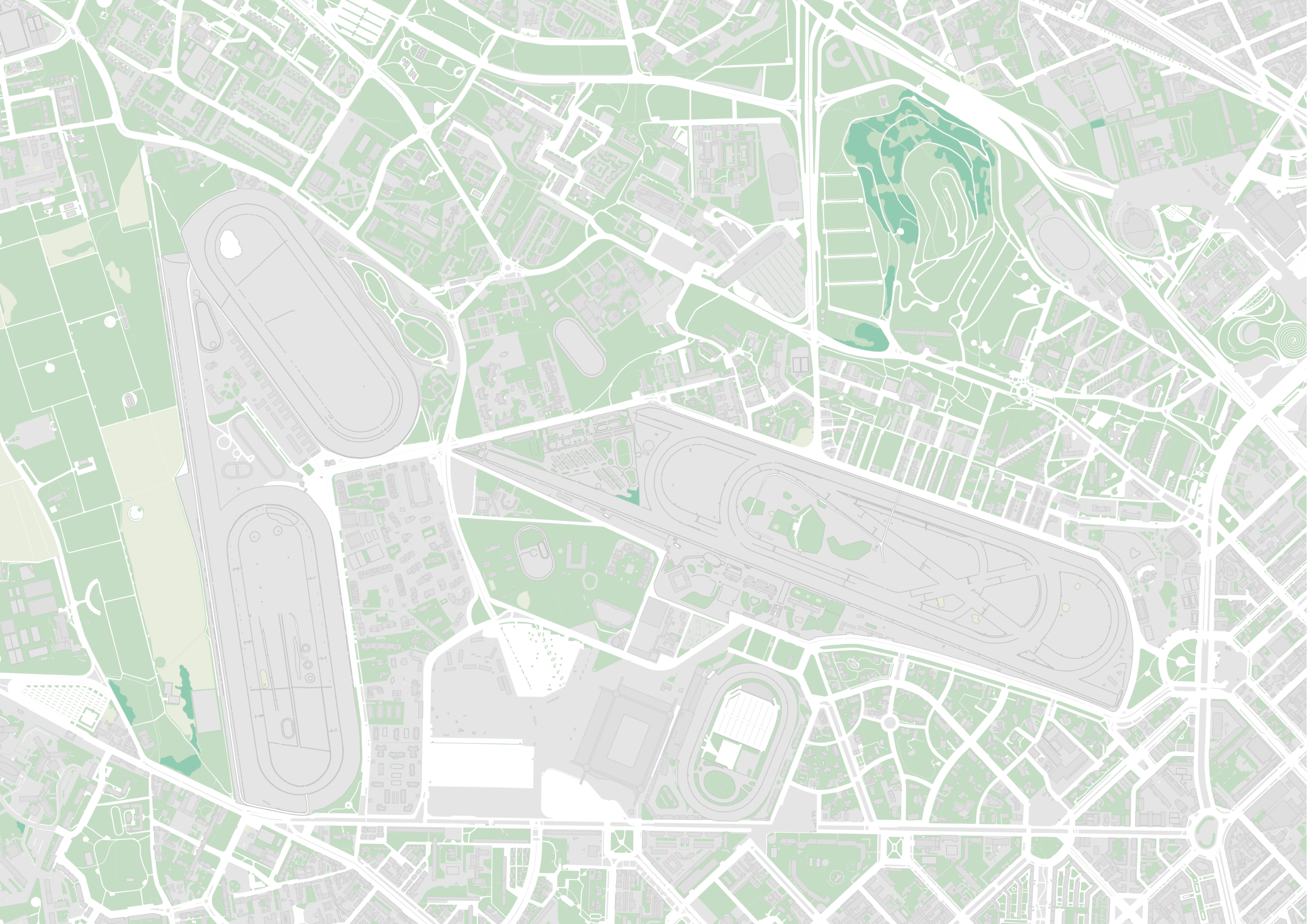 Ingresso PIT
via Lampugnano
via Montale
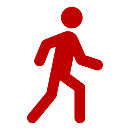 3,6 km 45min
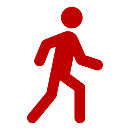 Parco Trenno
via Ippodromo
2,2 km 27min
via Ippodromo
via Diomede
via Diomede
Ingresso Principale
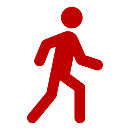 2 km 26min
via Patroclo
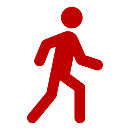 P.le Lotto
P.le Lotto
1,5 km 18min
LOTTO
LOTTO
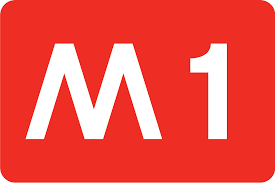 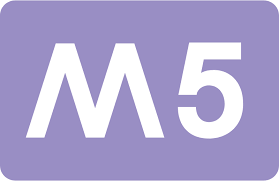 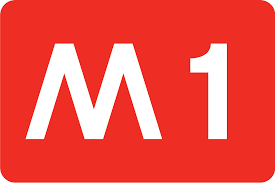 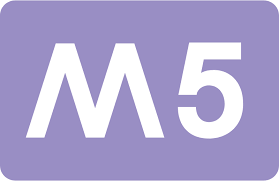 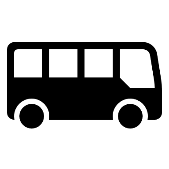 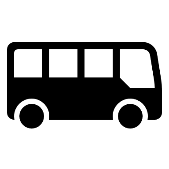 via Tesio
circolari 90/91
circolari 90/91
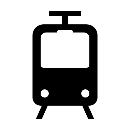 tram 16
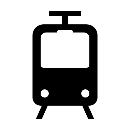 tram 16
SAN SIRO STADIO
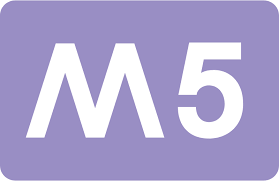 SAN SIRO STADIO
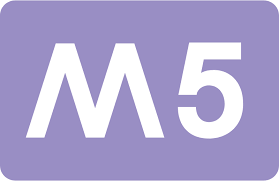 Via Harar
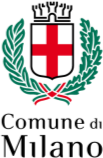 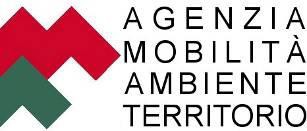 2203700xx_00 									rev. 00									xx/05/2022								10
PROLUNGAMENTO E POTENZIAMENTO TPL IN DEFLUSSO
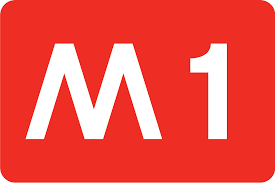 Corse alternate da RHO FIERA a SAN BABILA / SESTO 1 MAGGIO FS              

FASCIA 00:00 – 01:30
+15 
CORSE
Rho Fiera
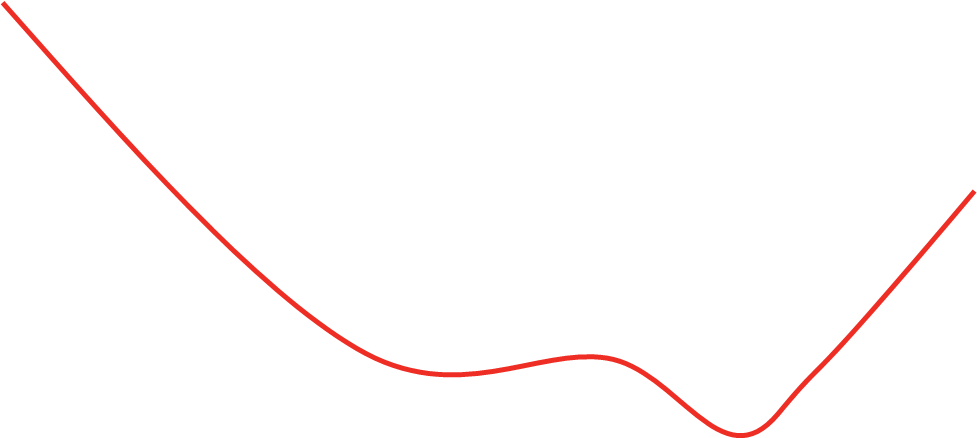 Parcheggio Rho Fiera prolungato
P
Sesto 1° maggio FS
Molino Dorino
Parcheggio d’Interscambio prolungato
P
+8 
CORSE
Lampugnano
P
Parcheggio d’Interscambio prolungato
OPPORTUNITA’
Cadorna
San Babila
Da Cadorna M1M2 ultima corsa per Famagosta M2 fino 1:05
dove è possibile parcheggiare nel park di interscambio
Famagosta
P
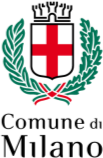 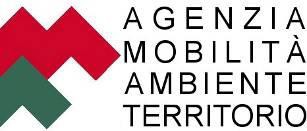 2203700xx_00 									rev. 00									xx/05/2022								11
PROLUNGAMENTO E POTENZIAMENTO TPL IN DEFLUSSO
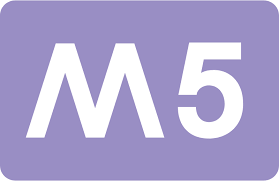 Corse da SAN SIRO STADIO 

FASCIA 00:00 – 01:30
Corse lunghe SAN SIRO STADIO – BIGNAMI
Corse corte SAN SIRO STADIO - GARIBALDI
Frequenza da STADIO SAN SIRO di 120 sec.
Bignami
Garibaldi
San Siro Stadio
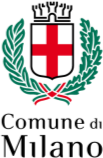 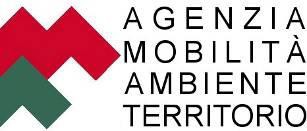 2203700xx_00 									rev. 00									xx/05/2022								12
RETE NOTTURNA ATM
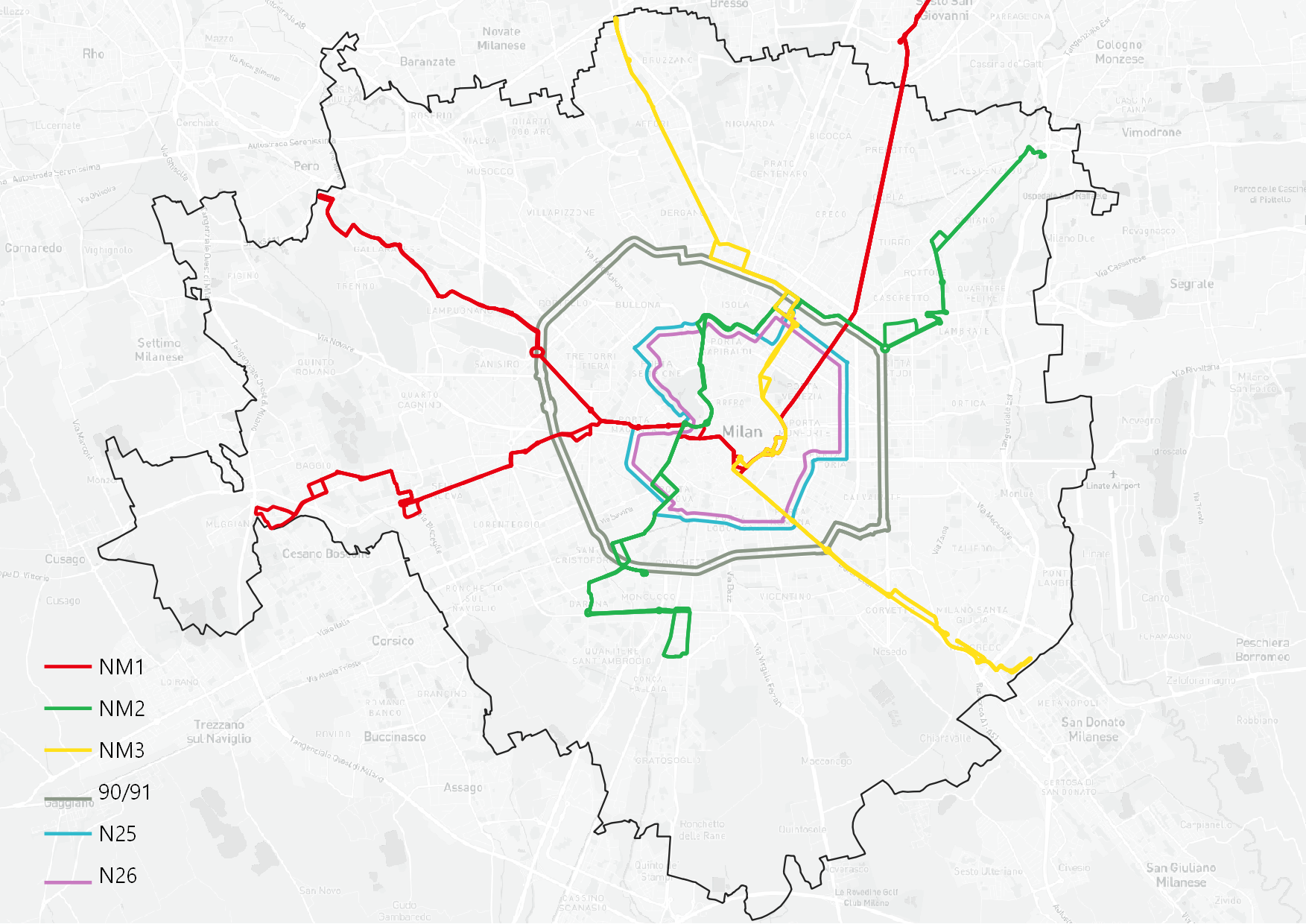 LINEE NOTTURNE ATTIVE TUTTE LE NOTTI 
frequenza 30’
AREA CONCERTO
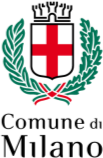 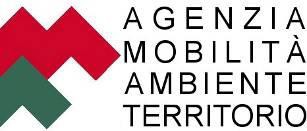 2203700xx_00 									rev. 00									xx/05/2022								13